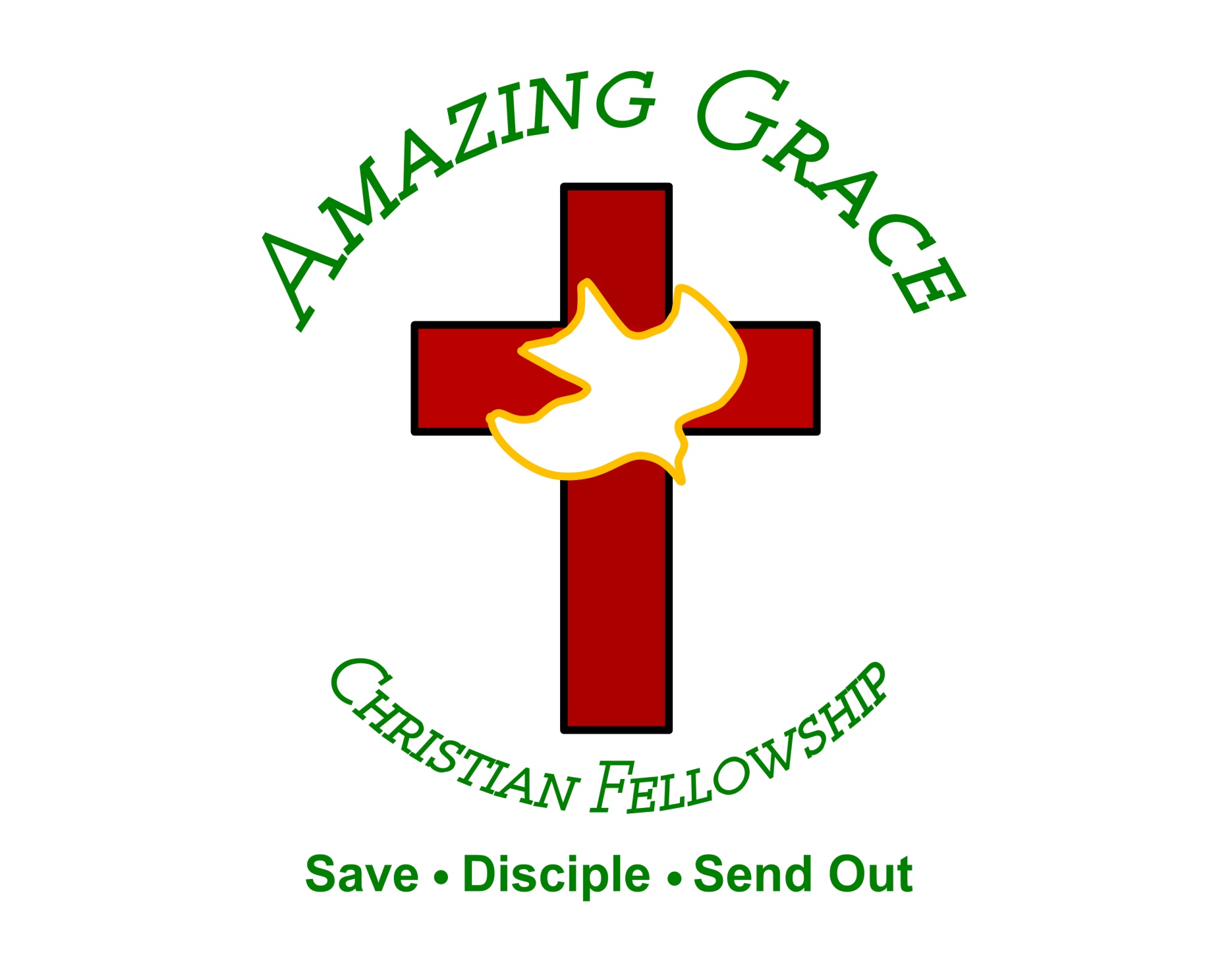 Kept by The Power of God 
by Pastor Fee Soliven
1 Peter 1:5-10
Wednesday Evening
January 4, 2023
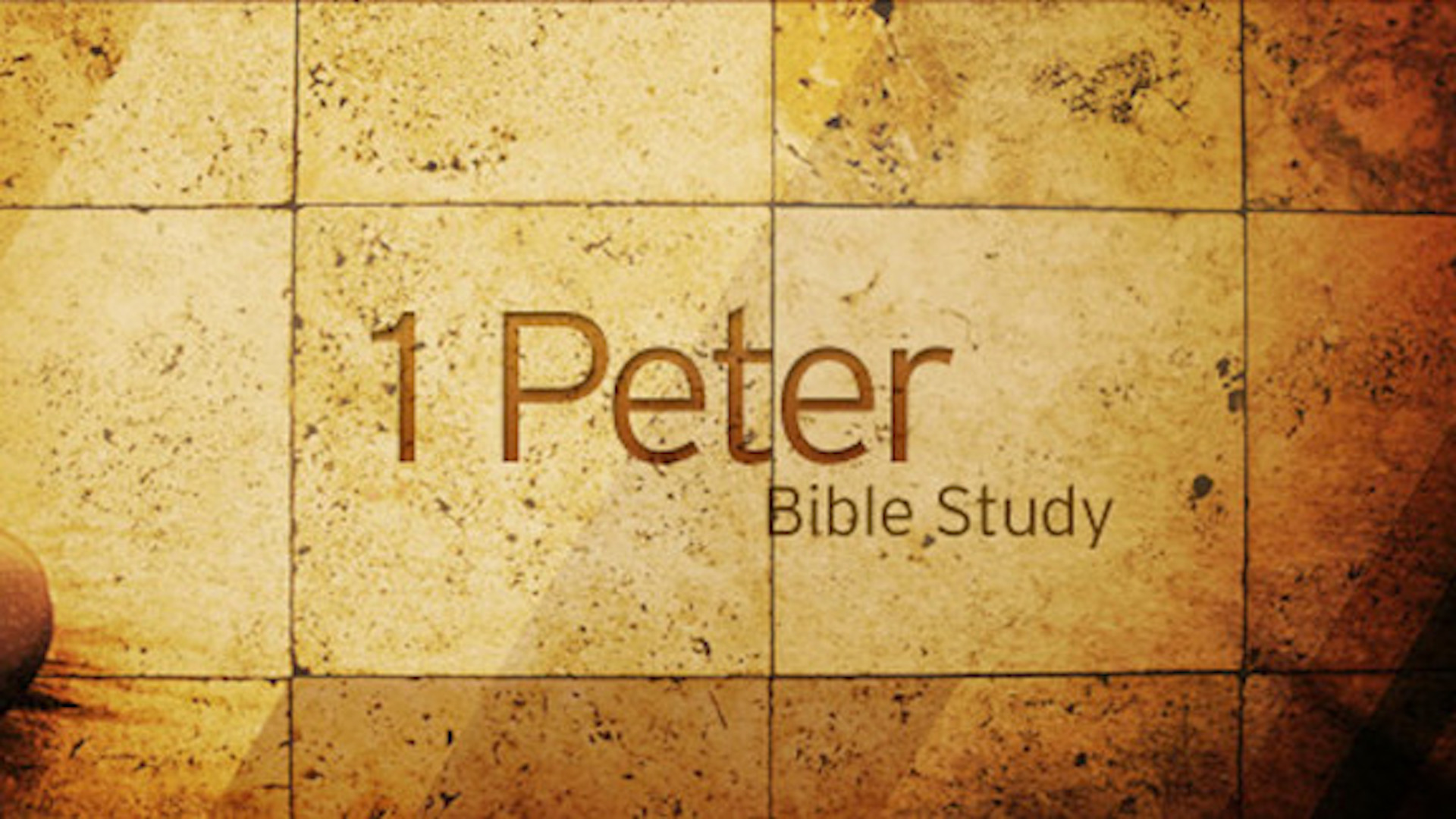 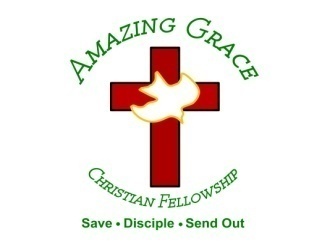 1 Peter 1:5-10
5 who are kept by the power of God through faith for salvation ready to be revealed in the last time. 6 In this you greatly rejoice, though now for a little while, if need be, you have been grieved by various trials,
7 that the genuineness of your faith, being much more precious than gold that perishes, though it is tested by fire, may be found to praise, honor, and glory at the revelation of Jesus Christ, 8 whom having not seen you love. Though now you do not see Him, yet believing, you rejoice with joy inexpressible and full of glory,
9 receiving the end of your faith--the salvation of your souls. 10 Of this salvation the prophets have inquired and searched carefully, who prophesied of the grace that would come to you, 11 searching what, or what manner of time, the Spirit of Christ who was in them was indicating when He testified beforehand the sufferings of Christ and the glories that would follow.
5 who are kept by the power of God through faith for salvation ready to be revealed in the last time.
2 Thessalonians 3:3
“But the Lord is faithful, who will establish you and guard you from the evil one”
Jude 24
“Now to Him who is able to keep you from stumbling, And to present you faultless Before the presence of His glory with exceeding joy”
Romans 14:10
But why do you judge your brother? Or why do you show contempt for your brother? For we shall all stand before the judgment seat of Christ.
Revelation 20:11-15
11 Then I saw a great white throne and Him who sat on it, from whose face the earth and the heaven fled away. And there was found no place for them.
12 And I saw the dead, small and great, standing before God, and books were opened. And another book was opened, which is the Book of Life. And the dead were judged according to their works, by the things which were written in the books.
13 The sea gave up the dead who were in it, and Death and Hades delivered up the dead who were in them. And they were judged, each one according to his works. 14 Then Death and Hades were cast into the lake of fire. This is the second death. 15 And anyone not found written in the Book of Life was cast into the lake of fire.
6 In this you greatly rejoice, though now for a little while, if need be, you have been grieved by various trials,
Luke 1:46-47
And Mary said: "My soul magnifies the Lord, 47 And my spirit has rejoiced in God my Savior.
Acts 16:34
Now when he had brought them into his house, he set food before them; and he rejoiced, having believed in God with all his household.
1 Peter 4:13
but rejoice to the extent that you partake of Christ's sufferings, that when His glory is revealed, you may also be glad with exceeding joy.
1. They refused to worship the emperor as a god and thus were viewed as atheists and traitors.
2. They refused to worship at pagan temples, so business for these moneymaking enterprises dropped wherever Christianity took hold.
3. They didn’t support the Roman ideals of self, power, and conquest, and the Romans scorned the Christian ideal of self-sacrificing service.
4. They exposed and rejected the horrible immorality of pagan culture.
Romans 5:3-4
3 And not only that, but we also glory in tribulations, knowing that tribulation produces perseverance; 4 and perseverance, character; and character, hope.
James 1:2-4
2 My brethren, count it all joy when you fall into various trials, 3 knowing that the testing of your faith produces patience. 4 But let patience have its perfect work, that you may be perfect and complete, lacking nothing.
7 that the genuineness of your faith, being much more precious than gold that perishes, though it is tested by fire, may be found to praise, honor, and glory at the revelation of Jesus Christ,
Job 23:10
Yet He knows the way I have taken; when He has tested me, I will come forth as gold.
Psalm 17:3
You have tried my heart; You have visited me in the night. You have tested me and found no evil; I have resolved not to sin with my mouth.
Psalm 66:10
For You, O God, have tested us; You have refined us like silver.
Luke 17:30
It will be just like that on the day the Son of Man is revealed.
8 whom having not seen you love. Though now you do not see Him, yet believing, you rejoice with joy inexpressible and full of glory,
John 20:29
Jesus said to him, "Thomas, because you have seen Me, you have believed. Blessed are those who have not seen and yet have believed."
Revelation 22:3-5
3 And there shall be no more curse, but the throne of God and of the Lamb shall be in it, and His servants shall serve Him. 4 They shall see His face, and His name shall be on their foreheads. 5 There shall be no night there: They need no lamp nor light of the sun, for the Lord God gives them light. And they shall reign forever and ever.
9 receiving the end of your faith--the salvation of your souls.
10 Of this salvation the prophets have inquired and searched carefully, who prophesied of the grace that would come to you, 11 searching what, or what manner of time, the Spirit of Christ who was in them was indicating when He testified beforehand the sufferings of Christ and the glories that would follow.
Matthew 13:17
“For assuredly, I say to you that many prophets and righteous men desired to see what you see, and did not see it, and to hear what you hear, and did not hear it”
Luke 10:23-24
 23 Then He turned to His disciples and said privately, "Blessed are the eyes which see the things you see; 24 for I tell you that many prophets and kings have desired to see what you see, and have not seen it, and to hear what you hear, and have not heard it."
1 Thessalonians 4:13-18
13 But I do not want you to be ignorant, brethren, concerning those who have fallen asleep, lest you sorrow as others who have no hope. 14 For if we believe that Jesus died and rose again, even so God will bring with Him those who sleep in Jesus.
15 For this we say to you by the word of the Lord, that we who are alive and remain until the coming of the Lord will by no means precede those who are asleep. 16 For the Lord Himself will descend from heaven with a shout, with the voice of an archangel, and with the trumpet of God. And the dead in Christ will rise first.
17 Then we who are alive and remain shall be caught up together with them in the clouds to meet the Lord in the air. And thus we shall always be with the Lord. 18 Therefore comfort one another with these words.
1 Corinthians 15:50-54
50 Now this I say, brethren, that flesh and blood cannot inherit the kingdom of God; nor does corruption inherit incorruption. 51 Behold, I tell you a mystery: We shall not all sleep, but we shall all be changed-- 52 in a moment, in the twinkling of an eye, at the last trumpet. For the trumpet will sound, and the dead will be raised incorruptible, and we shall be changed.
53 For this corruptible must put on incorruption, and this mortal must put on immortality. 54 So when this corruptible has put on incorruption, and this mortal has put on immortality, then shall be brought to pass the saying that is written: "Death is swallowed up in victory."
20 Again, when a righteous man turns from his righteousness and commits iniquity, and I lay a stumbling block before him, he shall die; because you did not give him warning, he shall die in his sin, and his righteousness which he has done shall not be remembered; but his blood I will require at your hand.
Acts 2:38-39
38 Then Peter said to them, "Repent, and let every one of you be baptized in the name of Jesus Christ for the remission of sins; and you shall receive the gift of the Holy Spirit. 39 For the promise is to you and to your children, and to all who are afar off, as many as the Lord our God will call."
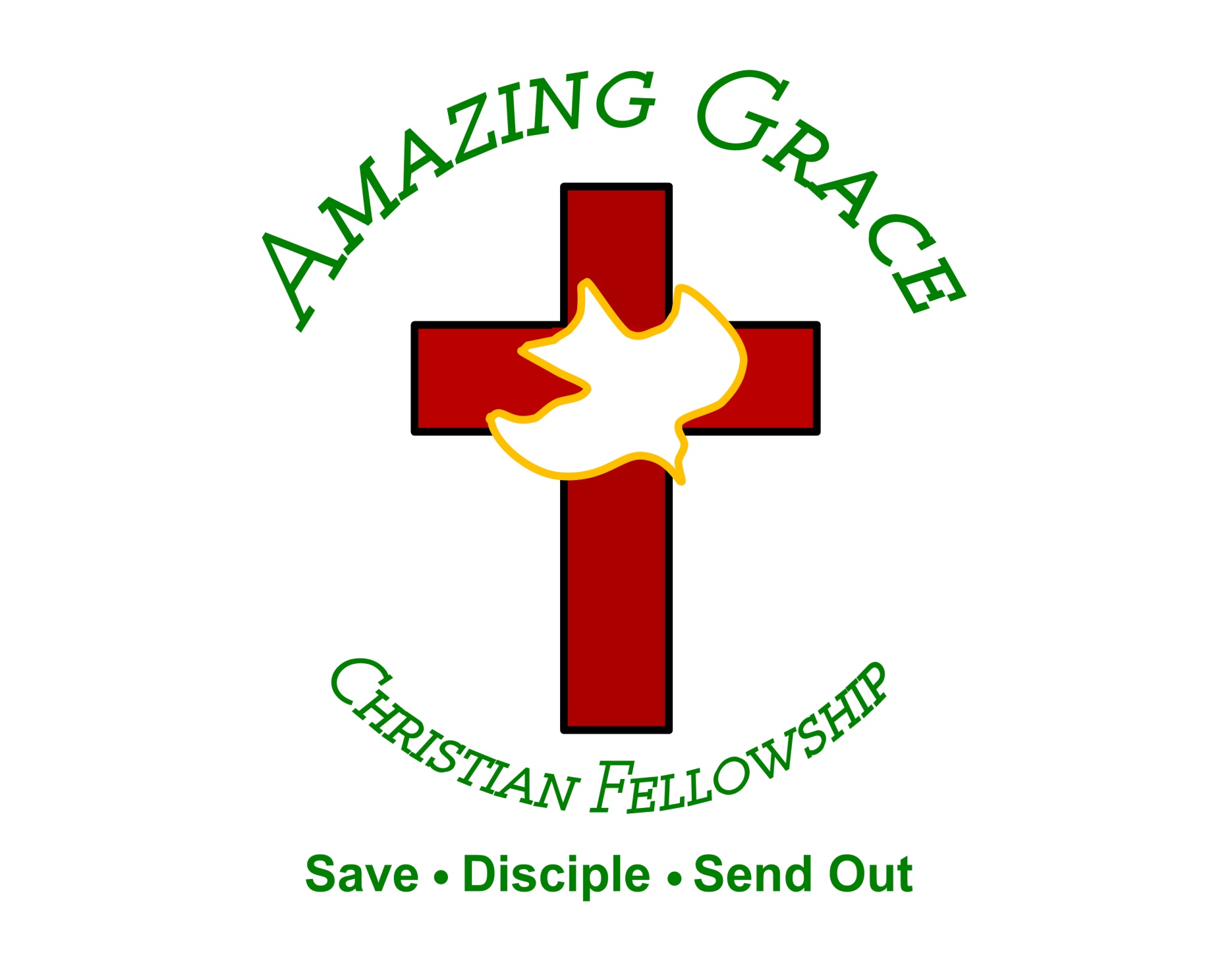